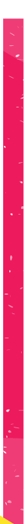 ASIGNATURA: MATEMÁTICAS
OBJETIVO DE LA CLASE : APLICAR ESTADÍSTICA BÁSICA DE FORMA PERSEVERANTE.
PROPÓSITO: ¡CREE EN TI, TÚ PUEDES HACERLO!
NIVEL: III Y IV°
DOCENTE: CRISTIAN DANOUN
UNIDAD: TALLER 10
TEMA: ESTADÍSTICA
FECHA ENTREGA MAX:  31 Octubre
RECORDATORIO*
¡TÚ PUEDES!
*DEBEN REALIZAR:
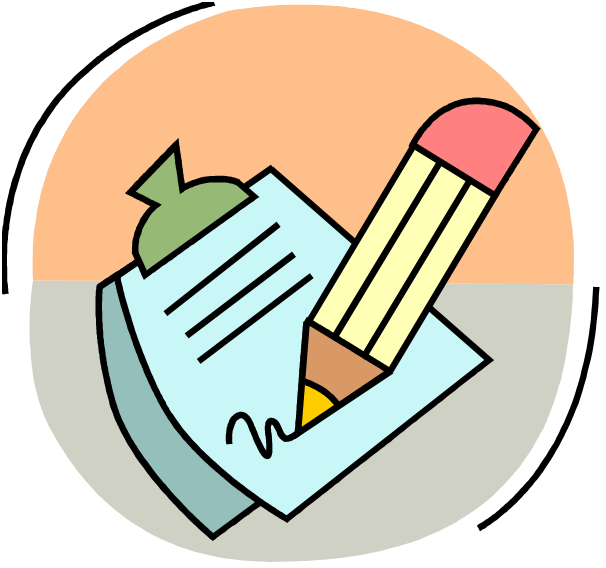 1) HAZ AHORA.

2) ACTIVIDAD 1.

3) METACOGNICIÓN.

4) CIERRE.
* OJO: ¡No pierdan puntos chicos/as!
HAZ AHORA
¡TÚ PUEDES!
*COMPLETE EL SIGUIENTE ESQUEMA CON LA DEFINICIÓN DE CADA UNO DE LOS CONCEPTOS NOMBRADOS:
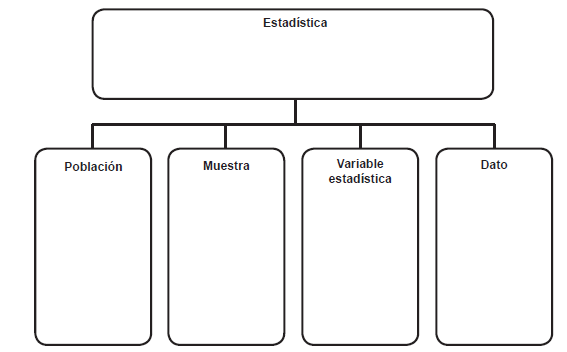 ¡MOTÍVATE!
TABLAS DE FRECUENCIA
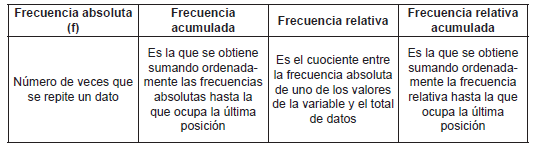 EJEMPLO T.F
¡ÉXITO!
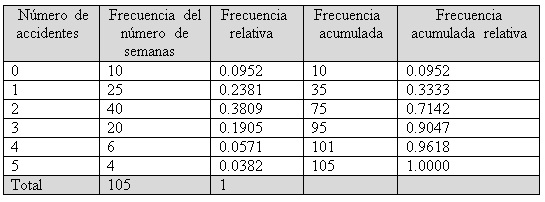 * OJO: ACUMULADO ES “SUMATIVO”
TIPOS DE GRÁFICOS
¡MOTÍVATE!
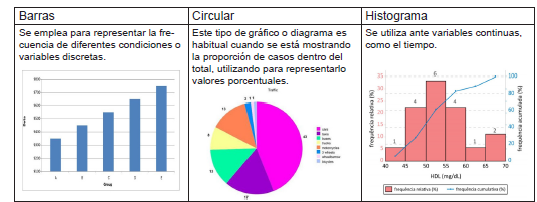 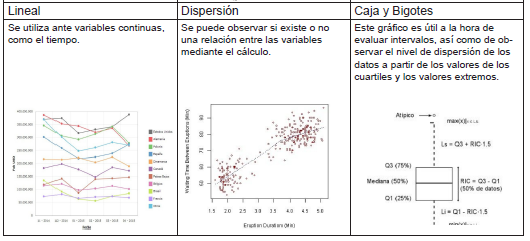 ACTIVIDAD 1
*Resuelva los siguientes ejercicios:
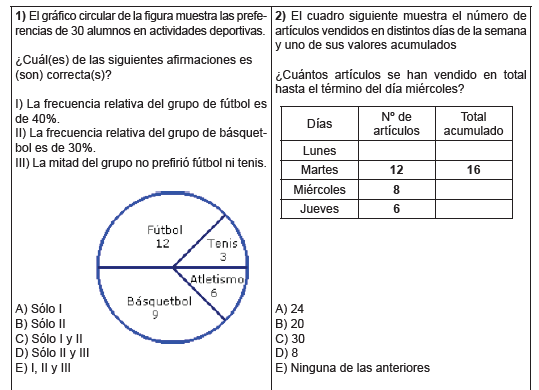 ACTIVIDAD 1
*Resuelva los siguientes ejercicios:
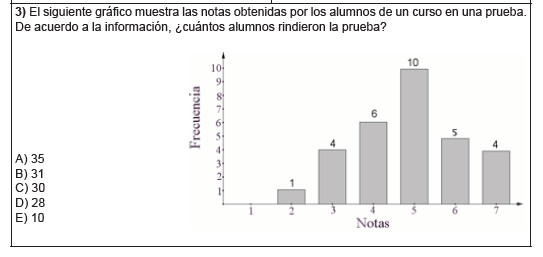 METACOGNICIÓN
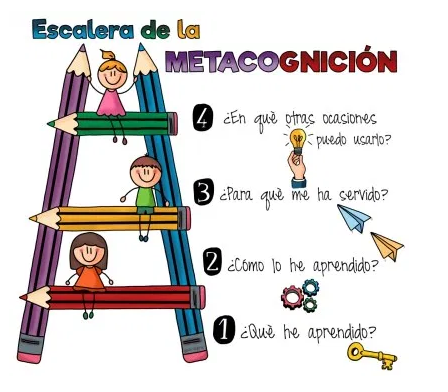 * Responde las siguientes preguntas:
CIERRE
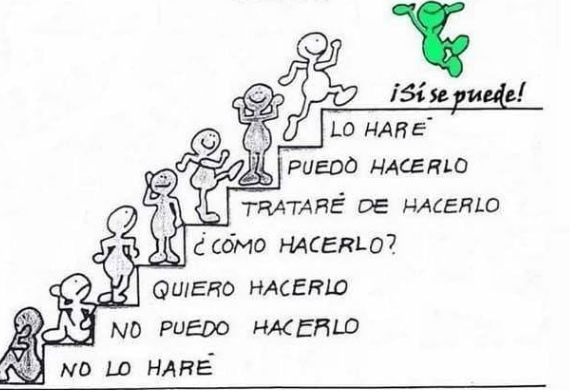 ¿En qué escalón te encuentras hoy día? ¿Por qué?
*AUTOEVALÚATE
¡CREE EN TÍ!